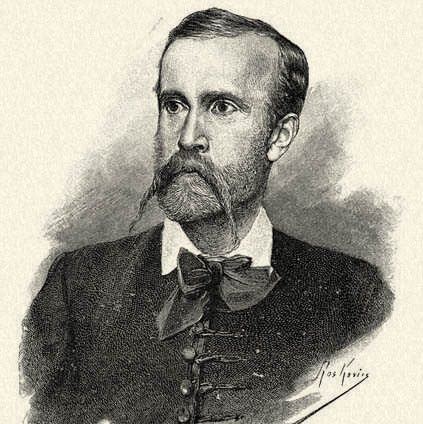 Madách Imre
Alsósztregova, 1823 – Alsósztregova , 1864)
Élete
édesanyja hozománya (csesztvei birtok), édesapját korán elveszti
magántanuló (a váci piaristáknál vizsgázik), majd a pesti egyetemen tanul filozófiát és jogot → ügyvédi képesítést szerez
joggyakornok, majd aljegyző Balassagyarmaton, de betegsége miatt lemond
cikkei a Pesti Hírlapban jelennek meg
(1845) feleségül veszi Fráter Erzsébetet, és Csesztvére költöznek → 3 gyermeke születik
a szabadságharcban betegsége miatt nem harcol, de szervezi a nemzetőrséget, két testvérét elveszíti
Kossuth titkárát rejtegeti birtokán, ezért feljelentik és letartóztatják → Pozsonyban és Pesten raboskodik (1852-53)
Sztregovára költözik, majd elválik feleségétől
Nógrád megye követe az 1861-es országgyűlésen
megírja fő műveit → a Tragédia sikere után tagja lesz a Kisfaludy Társaságnak és az Akadémiának
Munkássága
Lantvirágok c. verseskötet
drámák:
A civilizátor (a Bach-rendszert bírálata)
Az ember tragédiája
Mózes
Az ember tragédiája (1859-60, megj.: 1862)A mű jelentősége, keletkezési körülményei
Madách egyetlen remekműve, egy reménytelen korszak végén és egy újra reménykedő korszak elején születik 
minden kor számára van mondanivalója, aktualitása
a nemzeti problematika nem központi kérdésként jelenik meg, az egész emberiségről szól
műfaja drámai költemény (emberiségköltemény, lírai dráma, filozófiai dráma, könyvdráma): romantikus műfaj, színpadon kevésbé érvényesül (nehezen megvalósítható utasítások)
műfaji előzmények: Dante (Isteni színjáték), Milton (Elveszett Paradicsom), Goethe (Faust)
barátjának, Szontagh Pálnak felolvassa fel → elküldi Arany Jánosnak, aki először félreteszi („Faust gyönge utánzása”), de később „igen jeles műnek” nevezi, bár több helyen belejavít
Keretszínek – kérdések
Mi a férfi és a nő szerepe a világon? Milyen alapvető tulajdonságokat hordoznak? Mit jelentenek egymás számára?
Milyen tulajdonságaikra világít rá megjelenésével Lucifer? 
Mit ígér Lucifer Ádámnak? 
Értelmezzük Lucifer állathasonlatait (féreg, sas, vakond, eb)!
Értelmezzük Lucifer azon kijelentését, miszerint „megjelent az első bölcselő”!
Miért nem érzi igazán szabadnak magát Ádám a Paradicsomon kívül?
Értelmezzük Lucifer 3. szín végén elhangzó monológját!
I–III. szín: Keretszínek
teremtés → „a gép forog, az alkotó pihen”
főangyalok dicsőítése
Lucifer lázadása
Ádám és Éva megkísértése
Föld Szellemének megjelenése
ősbűn → kiűzetés a Paradicsomból
Paradicsomon kívüli világ (~ Rousseau)
Ádám látni akarja a jövőt → Lucifer álmot bocsát rájuk
IV. szín – kérdések
Miért építtet magának piramist Ádám?
Miért nem érzi magát boldognak?
Milyen érzés keríti hatalmába Ádámot, melyet sem kacagni, sem tagadni nem képes?
Mire döbbenti rá a rabszolga és felesége Ádámot?
Milyen döntésre jut Ádám?
Miért tartja hiábavalónak Lucifer Ádám elhatározását?
IV. szín: Egyiptom
Ádám mint fáraó: korlátlan hatalom birtoklása + érzéki gyönyörök
piramisépítés → egyéni dicsőség, halhatatlanság elérése
DE: lelki „űr”, hiányérzet
Éva (egy rabszolga felesége) érzékennyé teszi a nép fájdalma iránt
eszme kudarca: „milljók egy miatt”, a nép szenvedése árán elért dicsőség
→ felszabadítja a népet → szabadság- és egyenlőségeszme
V. szín – kérdések
Miért kérdőjelezi meg Kimón apja küzdelmét? 
Milyen tulajdonságtól félti férjét Éva? 
Mit hiányol a nép a szín kezdetén? 
Mivel vádolja Ádámot az egyik demagóg? 
Miért fordul a nép Ádám ellen?
Miért változik meg többször is a közhangulat?
Miért változik meg Éva véleménye férjéről?
Mi nyújt védelmet Ádám feleségének és fiának?
Miért nem haragszik Ádám a népre? 
Miért fogadja nyugodtan a halált?
V. szín: Athén
szabadság- és egyenlőségeszme megvalósulása
eszme kudarca: népakarat eltorzulása, a demagógok által félrevezetett tömeg nem tűri (nem érti) a nagy egyéniséget
Ádám (Miltiadész) halálra ítélése
→ eszmények elvetése, helyette az élvezetekbe menekül
VI. szín – kérdések
Hogy változott a szereplők viszonya az istenekhez?
Mire vágyik Ádám?
Milyen hiányérzet gyötri Évát?
Mi történik mindeközben a városban? 
Mit jósol meg Péter apostol?
Mi az új eszme lényege?
VI. szín: Róma
közösség szétesése, lezüllése → egyén önfeledt hedonizmusa
Éva az elveszített Éden iránti nosztalgiát ébreszti fel Ádámban
eszme kudarca: Ádám megcsömörlik az élvezetektől, dögvész
→ Péter apostol megjelenése: keresztény szeretet és testvériség az új eszmény
VII. szín – kérdések
Mitől félnek a polgárok látva a bevonuló kereszteseket?
Milyen veszélyre hívja fel a figyelmet Lucifer?
Milyen eszmények eltorzulását figyelhetjük meg a színben?
Hol jelenik meg az irónia a nézetek ütköztetésében?
Mivel indokolja Lucifer e torzulásokat?
Mit mond Lucifer az egyén és korszellem viszonyáról?
Milyen anakronisztikus elem jelenik meg a színben?
Hogyan ellenpontozza ironikusan Madách Tankréd és Izóra kettősét?
Milyen szélsőségekről beszél Lucifer a férfi nőhöz való viszonyában?
VII. szín: Konstantinápoly
középkor: keresztes háborúk és lovagi erények kora
Ádám (Tankréd ) győztes hadvezérként érkezik a városba ↔ keresztesek fosztogatásai, eretneküldözések
Éva, az eszményi nő iránt érzett tiszta, lovagi szerelem
eszme kudarca: a testvériség eszméjének eltorzulása, elvakult fanatizmus, merev dogmák. lovagi ideálok kiüresedése, egyéni boldogság megvalósíthatatlansága
→  Ádám a tudományba, a tudós szemlélődésbe menekül
VIII–X . szín – kérdések
Milyen „rossz hírek” keringenek Keplerről az udvarban? 
Miért boldogtalan Kepler élete és házassága?
Milyen valós történelmi eseményekre történik célzás a IX. színben? 
Miért nem törődik Danton a lelkiismerettel?
Hogy viszonyul Danton a kétféle alakban megjelenő Évához?
Mire ösztönzi Kepler tanítványát?
VIII. szín: Prága I.
a középkor alkonya: eszmények nélküli, közömbös világ
Ádám (Kepler): nem cselekvő, a történelmet alakító személy, csak szemlélődő reneszánsz tudós
eszme kudarca: tudományát el kell titkolnia, mert kortársai nem értik meg, nem fogadják el, csak horoszkópokat és jóslást várnak tőle
anyját boszorkánysággal vádolják, őt protestáns nézetei miatt támadják
Éva (Müller Borbála): Kepler hűtlen felesége
Ádám megfásult, megkeseredett ember, a bor mámorában egy új korról álmodik
IX. szín: Párizs
álom az álomban: francia forradalom
Ádám (Danton) eszménye: „egyenlőség, testvériség, szabadság” → korábbi eszmék egyesítése
Ádám újra cselekvő hős → forradalmi terror
	(a cél szentesíti az eszközt)
Ádám megingása: Éva mint márkinő iránt érzett tiszta szerelem ↔ Éva mint gátlástalan pórnő iránt érzett undor, megvetés
egyéniség ↔ tömeg ► Danton kivégzése
X. szín: Prága II.
Ádám elbukik, mégis lelkesen ébred fel álmából, mert bízik a fejlődésben
tanítvány felvilágosítása: középkori tudományok és művészeti szabályok elvetése, szellemi önállóság
~ romantikus művészetfelfogás (ösztönös, öntörvényű zseni)
XI. szín – kérdések
Milyen külső változás figyelhető meg Ádámon az előző színekhez képest?
Miről szól a szín elején olvasható „kardal”?
Mi Lucifer ellenvetése?
Miben leli örömét a londoni nép?
Milyen főcsavar hiányzik Ádám szerint a gépezetből?
XI. szín: London
Madách jelene: szabad versenyen alapuló kapitalizmus korai időszaka
Anglia, az ipari forradalom hazája
Ádám ismét csak megfigyelő, nem aktív cselekvő
nincs kerek történet, csak lazán kapcsolódó epizódok
Éva: fiatal, eladósorban lévő lány, Ádám számára eszményi, de valójában anyagias (gazdag férjet akar)
eszme kudarca: önzés és haszonlesés, minden áruvá vált, romlottság
temetőjelenet: haláltánc → a szereplők megássák sírjukat és beleugranak;
	DE Éva glóriával felemelkedik
XII. szín – kérdések
Milyen elvek irányítják a falanszer világát?
Mi a tudós legfőbb célkitűzése? 
Mi hiányzik ebből a világból?
Milyen hírességekkel találkozik Ádám? Kinek mi a „bűne”?
XII. szín: Falanszter
már a jövőbe mutató szín, utópia
kollektivizmus eszméje (egyenlőség, testvériség megvalósul) + tudomány racionalista rendje (cél: az élet megmentése a Földön, mielőtt még a Nap kihűl)
csak a célszerűség számít, minden más felesleges
Évát megfosztják gyermekétől, megakadályozzák Ádám és Éva szerelmét 
eszme kudarca: egyéniség korlátozása (pl.: Michelangelo tehetségének elfojtása), minden szépség eltűnése (élővilág, művészetek, család, szerelem), embertelen világ
XIII. szín – kérdések
Milyen érzésekkel vesz búcsút a Földtől Ádám?
Mi hiányzik leginkább Ádámnak az űrben? 
Mire figyelmezteti Ádámot a Föld szelleme?
Miért tér vissza Ádám a Földre? Hogyan fogalmazza meg az élet értelmét?
XIII. szín: Űr
Ádám el akar szakadni a Földtől, az anyagtól, amely korlátozza szellemét, ezért az űrbe repül
dacol a Föld szellemével → megmerevedik → Lucifer azt hiszi, győzött → de újraéled, és visszatér a Földre
földi kötöttségek, determinizmus
Ádám kiábrándulásai ellenére sem adja fel → valamilyen formában minden nagy eszme előreviszi az emberiséget → maga a küzdés a cél, az élet értelme
XIV. szín – kérdések
Milyen sors vár a Földre a történelem végén?
Kinek hiszi Ádámot és Lucifert az eszkimó?
Mi az ember „első lényege” Lucifer szerint?
Mivel magyarázza Lucifer az ember nemes tetteit?
Mit tett és miért az eszkimó embertársaival?
XIV. szín: Eszkimó-világ
a tudomány nem tudta megmenteni az emberiséget a pusztulástól
a Nap kihűlt → az ember állattá silányult, erkölcsileg és fizikailag is elkorcsosult, csak a félelem és éhség irányítja; egyetlen vágya, hogy kevesebb ember legyen és több fóka…
Ádám mint „megtört aggastyán” elveszti minden reményét, már Éva sem testesíti meg az eszményt
XV. szín – kérdések
Milyen ellentétet vél felfedezni Ádám saját lelkiállapota és a természet között?
Mihez hasonlítja Ádám az emberi életet?
Milyen alapvető világnézeti különbség fogalmazódik meg Ádám és Lucifer vitájában a szín elején?
Hogyan akar Ádám véget vetni a „komédiának”?
Milyen hírt közöl Éva Ádámmal?
Kinek a születését jövendöli meg Éva?
Milyen kérdéseket intéz Ádám az Úrhoz?
Milyen válaszokat ad az Úr? 
Mi Lucifer feladata a teremtésben?
Miről énekel az angyalok kara a mű végén?
XV. szín: A Paradicsomon kívül(keretszín)
Ádám ébredése
Ádám bízik a szabad akaratban, mellyel megváltoztathatja az emberi történelmet
Lucifer szerint az emberi faj sorsa alapvetően determinált (bélféreg példázata)
Ádám öngyilkos akar lenni → ezzel bizonyítaná szabad akaratát, és véget vetne a „komédiának”, megakadályozva a jövőt
DE: Éva anyasága meghiúsítja, hiábavalóvá tenné tettét
Ádám visszatér az Úrhoz, és vállalja a küzdelmet mint erkölcsi kötelességet
reméli, hogy Lucifer eltorzította jövőt, de kétségeire nem kap egyértelmű választ
	(Lucifer csak azt mutatja meg a jövőből, amit akar, ami érdekeit szolgálja)
ha az Úr feltárna előtte minden titkot, nem lenne értelme a küzdelemnek
az Úr tanácsa: az égi szózatot kövesse
	→ ezt lelkiismerete + Éva közvetíti számára
	Lucifernek is szerepe van a világban: állandó tagadásával, rombolásával akaratlanul is az új eszmények előkészítője lesz
bár minden történeti szín tragikus tanulságokkal szolgál, a befejezés mégis bizakodó!
A Tragédia főszereplői
Ádám
	- a férfi metonímiája
	- idealista, eszméket keres, melyekért lelkesedhet és harcolhat, de mindig kiábrándul (kivétel talán a párizsi szín)
	- a színek előrehaladtával egyre idősebb

Éva
	- a nő metonímiája
	- hol segíti, hol akadályozza Ádámot küzdelmeiben
	- érzelmek irányítják → Lucifer legnehezebb ellenfele
	- fiatalságát és nőiségét mindvégig megőrzi → mindig képes felidézni Ádám számára a Paradicsom idilljét
	- ő csábítja bűnre Ádámot, de ő is menti meg a végső pusztulástól
	- Ádám számára az Évához fűződő kapcsolata helyettesíti, pótolja a megszakadt istenkapcsolatot
Lucifer
	- a „tagadás ősi szelleme” → a teremtés tagadása
	- egy szintre helyezi magát Istennel, részt követel magának a világból → megkapja a tudás és halhatatlanság fáját
	- bukott angyal, sorsa a szüntelen küzdelem Isten ellen és az állandó bukás → romantikus lázadó póza
	- „fényhozó” → értelem (↔ érzelmek), tudás (↔ hit) képviselője
	- célja a „diszharmónia”, a teremtés megdöntése, és ehhez az embert használja fel eszközül → a teremtett világ, az emberi élet értelmetlenségét akarja megmutatni Ádámnak, végső kétségbeesésbe hajszolva őt
- Ádám kísérője a történeti színekben, örökös bírálatával, tagadásával lerombolja az illúziókat, megingatja Ádám eszmékbe vetett hitét → Ádám és Lucifer vitája végigvonul a művön, létrehozva és fenntartva a Tragédia drámaiságát
- Ádám vs. Lucifer: két ellentétes személyiség / az ember személyiségének két pólusa → hinni akarás vs. kételkedés
A Tragédia életrajzi-eszmei forrásai
felvilágosodás: liberális eszmék, haladásba vetett hit → később megrendül → világnézeti válság (értelmetlen a haladásért folytatott küzdelem?)
természettudományos eredmények (Nap kihűlése, emberiség pusztulása, determinizmus)
egyéni csapások, személyes csalódások (nővére halála, házassága megromlása)
népből való kiábrándulás → csak a nagy emberek vihetik előre az emberiség ügyét, akiket a tömeg nem ért meg és akadályoz
egyén és közösség viszonya (individualizmus vs. kollektivizmus): a színek felváltva individualista és kollektív jellegűek → londoni és falanszter-szín: az individualizmus, illetve a kollektivizmus végső torzképe
korszellem: az „uralkodó eszmék” szerepét akarja bemutatni a történelemben → olyan korokat, választ, melyekben az adott eszme a kortudat (korszellem) szerint leginkább érvényesült → történelmi miniatűrök sora
- Hegel történetfilozófiája (hegeli dialektika):
tézis + antitézis = szintézis
történelmi fejlődés → az emberiség egyre közelebb jut a szabadsághoz
- DE: Ádám végül beletörődik abba, hogy az ember nem lehet teljesen szabad (Szerb Antal szerint a hegeli eszme cáfolata)
legfontosabb kérdés: van-e értelme, célja az emberi létnek? van-e emberi fejlődés?
további kérdések: egyén és tömeg viszonya, a tudomány szerepe, férfi és nő kapcsolata, szabad akarat és determinizmus stb.
A mű verselése és stílusa
verses dráma
párbeszédes részek: 10-11 szótagos jambusi sorok
lírai betétek (pl.: angyalok kara, római és londoni szín „dalai”)
patetikus, kicsit nehézkes nyelv